بنام خدا
موضوع: بیماریMS (Multiple sclerosis)

ارائه دهنده: الناز هاشم زاده(کارشناس ارشد پرستاری کودکان)
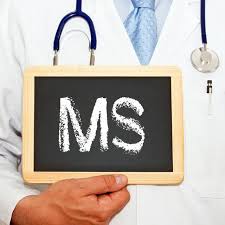 اسکلروز چندگانه( MS)
اسکلروز چندگانه( MS)،بیماری است که با دمیلینه شدن پیش رونده ی  CNS به واسطه ی عملکرد سیستم ایمنی مشخص میگردد. منظور از دمیلینه شدن، تخریب و از بین رفتن میلین است که ماده ای متشکل از چربی و نیز پروتئین میباشد و دور تا دور رشته های عصبی معینی را در مغز و طناب نخاعی میپوشاند. از بین رفتن میلین، انتقال ایمپالس ها را درطول عصب دچار اختلال میکند. 
MSمیتواند در هر سنی ایجاد شود، اما عمدتا در بزرگسالان جوان ما بین سنین 20تا40 سال بروز کرده و زنان را بیشتر از مردان مبتلا میسازد (بخصوص زنان سفیدپوست). دورانی که در آن فرد بیشترین مسئولیت های خانوادگی و اجتماعی را برعهده دارد و در سنین باروری است.
شیوع این بیماری در اروپای شمالی، جنوب استرالیا، نواحی شمال آمریکا و نواحی جنوب کانادا بالاست.
برای پی بردن به علت بروز MS تخقیقات مستمر و مداومی درجریان است. انجام فعالیت های خودایمنی منجر به دمیلینیزاسیون می شود، اما آنتی ژن های حساس شده تاکنون شناسایی نشده اند. در آغاز فرایند ایمنی،چندین عامل نقش ایفا می کنند.سبب شناسی بیماری MS نامشخص است، اما مطالعات متعدد از نقش عوامل مختلف محیطی و بیرونی در ایجاد و گسترش بیماری ام اس حمایت می کنند.
وجود یک گروه خاص(یا هاپلوتیپ) از آنتی ژن های لکوسیت انسانی  ( HLA )  بر روی دیواره سلولی،نمایانگر وجود زمینه های ژنتیکی در افراد مبتلا به این نوع بیماری میباشد. وجود این هاپلوتیپ میتواند بدن فرد را نسبت به عواملی که آغازگر پاسخ های خودایمنی فعال شده در MS هستند (نظیر ویروس ها)، مستعدتر نماید. بنظر می رسد DNA ویروس موجب بروز واکنش متقابل ایمنی می شود.  
MS یک بیماری ویروسی-ایمونولوژیکی  معرفی شده که در آن، ابتلا به عفونت ویروسی(احتمالا ویروس اپشتین بار) میتواند آغازگر دمیلینه شدن اعصاب با واسطه سیستم ایمنی باشد.
پاتوفیزیولوژی
سلول های T حساس شده از سد خونی-مغزی عبور میکنند،وظیفه ی آنها کنترل نمودن   CNS از نظر وجود آنتی ژن ها و سپس ترک ناحیه است.در MS سلول های T  حساس شده در CNS باقی مانده و به ارتشاح عوامل دیگری که موجب از بین رفتن سیستم ایمنی میشوند، کمک می نمایند. حمله ی سیستم ایمنی، منجر به بروز التهاب میگردد و التهاب نیز به نوبه ی خود میلین ها را از بین میبرد. فرایند دمیلینیزاسیون در جریان انتقال ایمپالس های عصبی، وقفه ایجاد نموده و بسته به نوع اعصاب آسیب دیده، تظاهرات گوناگونی را بوجود می آورد.
آن دسته از مناطقی که بیش از بقیه دچار این عارضه می شوند، عبارتند از:اعصاب بینایی،مخ،ساقه ی مغزی و مخچه و نیز طناب نخاعی.
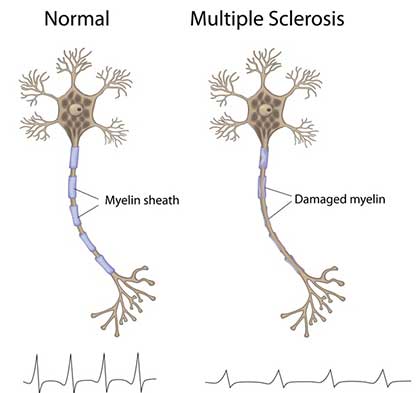 انواع MS
مولتیپس اسکلروز نوسان دار عود کننده(RR): با حمله های خیلی حاد همراه با بهبودی کامل یا نسبی مشخص می شود. دوره های بین عود بیماری با فقدان پیشرفت بیماری مشخص می گردد.
مولتیپس اسکلروز پیش رونده ی اولیه(PP):شروع بیماری رو به پیشرفت است، بدون اینکه نوسان داشته باشد و پیشرفت ها موقتی میباشند.
مولتیپل اسکلروز پیشرونده ی ثانویه(SP): با یک دوره نوسان دار عودکننده (RR) اولیه،شروع می شود که پیشرفت به میزان متغیر را به دنبال دارد. ممکن است گاهی عودکننده و دارای نوسانات جزئی باشد.
مولتیپل اسکلروز عودکننده پیشرفته(PR): از همان آغاز دارای الگوی پیشرونده است، اما دارای دوره های عود خیلی حاد با یا بدون بهبودی می باشد.
تظاهرات بالینی
در جریان بیماری MS،الگوهای متفاوت زیادیتظاهر پیدا می کنند. در برخی بیماران بیماری سیر خوش خیم دارد و نشانه ها چنان خفیف هستند که بیماران درصدد درمان یا برخوردارشدن از مراقبت های پزشکی یا بهداشتی برنمی آیند.در 80تا85% موارد ، روند بیماری دارای بهبود نسبی-عود مجدد(RR) است، بطوریکه در فاصله ما بین دوره های وخامت بیماری، بهبودی به وجود می آید، اما نقایص ایجاد شده باقی مانده و به مرور زمان افزایش پیدا میکنند و باعث کاهش ناتوانایی های عملی می شوند.
در 50% از افرادی کهMS در آنها دارای دوره های RR است،بیماری وارد مسیر ثانویه پیشرونده خود می شود و در آن بیماری با دوره های وخامت یا بدون آن، ادامه می یابد.
تظاهرات بالینی
در 10% بیماران، بیماری دارای سیر پیشرونده اولیه است، یعنی نشانه ها درطول مدت بیماری بطور یکنواخت پیشرفت می کنند و بهبودی موقت، نادر است.
MS دارای سیر پیشرونده اولیه با زوال عملکردهای شناختی، کوادری پارزی، از دست رفتن بینایی و همچنین سندرم ساقه مغز مشخص می گردد.
در الگوی دیگر بیماری که کمتر متداول است(حدود5%)، بیماری دارای عود پیش رونده بوده و طی دوره های عود و وخامت بیماری، ناتوانی بصورت مستمر ادامه می یابد.
تظاهرات بالینی
علایم و نشانه های  MS ،متعدد و گوناگون هستند و نشان دهنده ی محل ضایعه(پلاک) یا تلفیق ضایعات بوجود آمده می باشند.
نشانه های اولیه ای که بیشتر گزارش میشوند، عبارتند از:خستگی، افسردگی، ضعف، بی حسی،عدم تعادل و درد.
اختلالات بینایی ناشی از پدید آمدن ضایعه در اعصاب بینایی یا اتصالات آنها میتواند شامل تاری دید، دوبینی، لکه های کور در میدان بینایی و کوری کامل باشد.
خستگی اکثر مبتلایان به MS را گرفتار می سازد و اغلب ناتوان کننده ترین نشانه میباشد.
افسردگی،گرما،آنمی، تغییر تناسب بدنی و داروها میتوانند به خستگی کمک کنند.
پرهیز از هوای گرم،درمان افسردگی و آنمی و فیزیوتراپی نیز میتواند خستگی را کنترل کند.
راهکارهای دیگر عبارتند از: ایجاد تعادل میان استراحت و فعالیت، تغذیه خوب و شیوه زندگی سالم از جمله پرهیز از مصرف الکل و کشیدن سیگار
تظاهرات بالینی
درد نیز نشانه ای است که به انزوای اجتماعی بیمار می انجامد. علت درد ضایعات بوجود آمده در راه های حسی است. دیگر تظاهرات حسی عبارتند از:پارستزی،دیس استزی و نیز عدم تشخیص موقعیت فضایی بدن.
بسیاری از مبتلایان MS به مسکن های روزانه نیاز دارند. در بعضی از موارد، درد با اوپیوئیدها، داروهای ضد تشنج و افسردگی ها کنترل می شود. به ندرت برای قطع مسیرهای انتقال درد،به جراحی نیاز پیدا می کنند.
آن دسته از زنان مبتلا به MS که در سنین نزدیک به یائسگی هستند، بیشتر از افراد عادی دچار درد ناشی از استئوپروز می باشند. علاوه بر فقدان استروژن، عدم تحرک و درمان با کورتیکواستروئیدها نیز می تواند در پیدایش استئوپروز در میان زنان مبتلا بهMS    نقش ایفا نماید. برای این گروه پرخطر، تست دانسیته مواد معدنی استخوان توصیه میشود.
تظاهرات بالینی
بروز حالت اسپاسم(هایپرتونیسیته عضلانی) و سفتی اندام ها و فقدان رفلکس های شکمی، ناشی از درگیرشدن راه های اصلی حرکتی طناب نخاعی میباشد.
مشکلات روانی، اجتماعی و شناختی از جمله افسردگی، نشان دهنده درگیر شدن لوب های آهیانه ای یا پیشانی است.
درمیان حدود نیمی از بیماران، تا حدودی تغییرات شناختی ایجاد می شود(نظیر از دست دادن حافظه و کاهش میزان تمرکز). تغییرات شدید شناختی همراه با دمانس نادر است.
ابتلای مخچه و یا عقده های قاعده ای،آتاکسی(یا اختلال در هماهنگی حرکات) و لرزش را پدید می آورد. ممکن است ارتباط کنترلی میان قشر مغز و عقده های قاعده ای قطع شود که در این صورت بیمار مبتلا به MS دچار ناپایداری هیجانی و نیز خوشی غیر طبیعی میگردد.
مشکلات جنسی و اختلالات مثانه و روده نیز شایع است.
تظاهرات بالینی
عوارض ثانویه MS عبارتند از:عفونت دستگاه ادراری،یبوست،زخم های فشاری، تغییر شکل های ناشی از کنتراکتور، ادم پا در حالت آویزان بودن، پنومونی و نیز افسردگی واکنشی و کاهش توده های استخوانی
مشکلات روحی،اجتماعی،زناشویی،اقتصادی و شغلی نیز از جمله عواقب بعدی بیماری میباشد.
تشدید بیماری و بهبودی آن از جمله ویژگی های MS بشمار می آید. درخلال تشدید بیماری نشانه های جدیدی ظاهر شده و نشانه های 
قبلی حادتر می گردد.
برگشت بیماری نیز ممکن است با دوره هایی از
استرس جسمی و روحی همراه باشد.
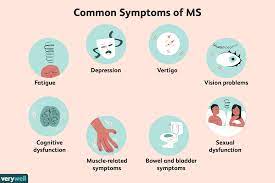 ملاحظات سالمندی
امید به زندگی  دز بیماران مبتلا به MS تفاوت بارزی با بیماران دیگر که به MS مبتلا نیستند ندارد. افرادی که بیماری پیشرونده ثانویه در آنها تشخیص داده شده، از زمان آغاز بیماری بطور متوسط 35 سال دیگر زندگی می کنند.
بیماران سالمند مبتلا به MS دارای مشکلات خاص جسمی و روانی-اجتماعی هستند. این بیماران مشکلات مزمنی در سلامتی خود دارند که ناچار هستند بدلیل وجود آنها، داروهای بیشتری مصرف نمایند. این داروها می توانند با داروهای MS تداخل عمل پیدا کنند.
نحوه جذب، توزیع، متابولیسم و دفع داروها در افراد سالمند بدلیل تغییرات مرتبط با سن، در عملکردهای کبدی و کلیوی، تغییر می یابد.
بنابرین سالمندان باید بدقت از نظر اثرات سمی و نامطلوب داروهای MS همچنین استئوپروز(خصوصا در موارد استفاده مکرر از کورتیکواستروئیدها در زمان تشدید علایم بیماری) مورد بررسی و کنترل قرار گیرند.
ملاحظات سالمندی
سالمندان مبتلا به MS بویژه نگران افزایش ناتوانی، فشار وارد شده بر خانواده، مشکلات بوجود آمده در روابط زناشویی و نیاز احتمالی به آسایشگاه سالمندان در آینده می باشند. عدم تحرک بدلیل کاهش روابط اجتماعی ، باعث تنهایی و افسردگی می شود. درکنار ناتوانایی های عملی، اختلالات دیگری چون اختلال در خواب و افزایش نیاز به کمک در انجام مراقبت از خود، همچنین اسپاسم، درد و اختلال عملکرد مثانه نیز به چالش ها و مشکلات جسمی تجربه شده توسط بیماران مبتلا به MS می افزاید.
بررسی و یافته های تشخیصی
تشخیص  MS برمبنای وجود پلاک های متعدد در سیستم عصبی مرکزی صورت می گیرد که این پلاک ها توسط  MRI مشاهده می شوند. مطالعات الکتروفورز CSFمعمولا وجود دستجات اولیگوکلونال(دستجاتی از ایمنوگلبولین G که به یکدیگر متصل شده و نمایانگر ناهنجاری و عملکرد غیر طبیعی سیستم ایمنی هستند) را آشکار می کند که حاکی از ناهنجاری های سیستم ایمنی است. استفاده کردن از روش های پتانسیل فراخوان، کمک می نماید تا دامنه ی فرایند های بیماری مشخص شده و تغییرات بوجود آمده تحت مراقبت دقیق قرار گیرند. اختلال در عملکرد مثانه با استفاده از مطالعات اورودینامیک تشخیص داده میشود. استفاده از تست های عصبی-روانی برای بررسی اختلالات شناختی، ضروری است. گرفتن تاریخچه ای از وضعیت جنسی، به شناسایی تغییرات بوجود آمده در عملکردهای جنسی زنان و مردان مبتلا به MS کمک می نماید.
تدابیر پزشکی
درمانی برای بیماری MS وجود ندارد.کلیه برنامه های فردی، فقط به منظور رفع نشانه ها در بیمار و تداوم حمایت از او، بویژه در رابطه با افراد دچار تغییرات شناختی است که به سازمان دهی و حمایت بیشتر نیاز دارند. اهداف درمان شامل تاخیر در پیشرفت بیماری، کنترل نشانه های مزمن و نیز درمان موارد حاد تشدید بیماری است.
نشانه هایی که نیازمند مداخله میباشند عبارتند از: بروز حالت سفتی و اسپاسم، خستگی، اختلال در عملکرد مثانه و آتاکسی.
هدف از اتخاذ تدابیر کنترل کننده، رفع نشانه های متعدد حسی و حرکتی و اثرات ناشی از عدم تحرک می باشد.
درمان دارویی
داروهای MSبه دو گروه تقسیم میشوند که عبارتند از: داروهای تعدیل کننده بیماری و داروهای کنترل کننده نشانه ها.
درمان های تعدیل کننده ی بیماری  MS  نیز شامل داروهای سرکوب کننده سیستم ایمنی و داروهای تعدیل کننده سیستم ایمنی هستند.
داروهای تعدیل کننده بیماری:
داروهای این گروه از کثرت دوره های عود بیماری کاسته، و همچنین طول مدت دوره ای وخامت بیماری و تعداد و اندازه ی پلاک های قابل مشاهده به وسیله ی  MRI  را نیز کاهش می دهند. تمامی این داروها تزریقی هستند.
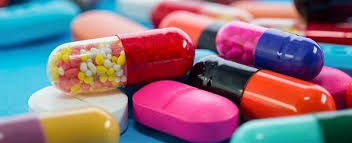 درمان دارویی
اینترفرون بتا- 1a(ربیف) و اینترفرون بتا- 1b (بتا سرون) بصورت زیرجلدی تزریق می شوند.
آونکس، یکی دیگر از فراورده های اینترفرون بتا- 1a ،هفته ای یکبار بصورت داخل عضلانی تزریق میشود.
عوارض جانبی در تمام داروهای اینترفرون بتا، نشانه های مشابه آنفلوآنزا است که با استامینوفن و ایبوپروفن تحت کنترل قرار میگیرد و پس از چند ماه از بین می رود.
برای کنترل مطلوب ناتوانی،بهتر است داروهای تعدیل کننده بیماری را از همان آغاز روند بیماری، شروع کرد.
گلاتیرامراستات(کوپاکسون) در  MS های دارای RR از میزان دوره های عود بیماری می کاهد. این دارو تعداد پلاک های قابل مشاهده توسط  MRI را کاهش داده و فاصله ی زمانی مابین عود بیماری را نیز افزایش میدهد. کوپاکسون بصورت روزانه و زیر جدی تزریق میشود و با افزایش سلول های T سرکوبگر، عملکرد خود را به انجانم میرساند.
درمان دارویی
متیل پردنیزولون IV داروی اصلی برای درمان کردن دوره های حاد عود بیماری درMS        های دارای  RR است و طول مدت دوره های وخامت بیماری را کاهش میدهد. این دارو با تاثیر بر سلول های T و سایتوکین ها، تولید اثرات ضد التهابی میکند. ابتدا یک گرم از آن بصورت روزانه و IV تا 3 روز مورد استفاده قرار میگیرد و سپس پردنیزولون بصورت خوراکی مورد مصرف قرار میگیرد. از جمله عوارض جانبی این دارو میتوان به نوسانات خلقی، افزایش وزن و عدم تعادل الکترولیت ها اشاره کرد.
داروی میتوزانترون از راه انفوزیون  IV ،هر سه ماه یکبار مورد استفاده قرار میگیرد. این دارو میتواند از کثرت وقوع دوره های عود بیماری بکاهد. بیماران باید بدقت از نظر عوارض جانبی دارو بخصوص سمیت قلبی، تحت کنترل قرار گیرند.
درمان دارویی
دارو های کنترل کننده نشانه ها
باکلوفن(لیورزال) که یک آگونیست  GABA است، داروی انتخابی برای درمان حالت های سفتی و اسپاسم بشمار می آید. این دارو را می توان بصورت خوراکی یا تزریق داخل نخاعی مورد استفاده قرار داد.
برای درمان اسپاسم از بنزودیازپین ها، تیزانیدین و دانتریوم هم استفاده میشود.
بیماران دچار اسپاسم و کنتراکتورهای شدید ناتوان کننده، نیازمند بلوک کردن اعصاب و تدابیر جراحی می باشند.
خستگی که بر فعالیت های زندگی روزانه بیمار تاثیر میگذارد، توسط آمانتادین یا فلوکستین درمان میشود.
آتاکسی عارضه ای مزمن است که بیشترین مقاومت را نسبت به درمان داراست.
داروهای درمان کننده آتاکسی عبارتند از: مسدود کننده بتا آدرنژیک(ایندرال)، ضدتشنج ها، و همچنین بنزودیازپین ها
درمان دارویی
تدابیر مربوط به کنترل روده و مثانه درمیان بیمارانی اجرا می شود که عوارض مشکل آفرین بیشتری دارند. از داروهای گوناگونی برای درمان این مشکلات استفاده می شود( آنتی کلینرژیک ها- مسدود کننده های آلفا آدرنژیک، داروهای ضداسپاسم). راهکارهای غیردارویی نیز میتوانند به دفع ادرار و مدفوع به نحو موثر کمک نمایند.
عفونت دستگاه ادراری نیز اغلب به سایر اختلالات عصبی بوجود آمده ، اضافه می گردد. میتوان برای اسیدی کردن ادرار از آسکوربیک اسید استفاده نمود تا بدین ترتیب احتمال رشد باکتری ها نیز کاهش یابد. آنتی بیوتیک ها در موارد مقتضی مورد استفاده قرار می گیرند.
فرایند پرستاری
بررسی
بررسی و شناخت پرستاری، مشکلات حقیقی و نیز احتمالی ایجاد شده توسط بیماری که شامل مشکلات عصبی، عوارض ثانویه و همچنین تاثیر بیماری بر بیمار و خانواده می باشد را مشخص میکند.
تحرک و تعادل بیمار باید تحت نظر قرار گیرد تا خطر زمین خوردگی در وی تعیین شود. بررسی و نیز شناخت عملکردهای بیمار هم وقتی خوب استراحت کرده است و هم وقتی که خسته است، انجام می شود. وضعیت بیمار از نظر بروز ضعف، اسپاسم، اختلالات بینایی، بی اختیاری و اختلالات گفتاری و بلع، مورد بررسی قرار می گیرد. سایر موارد مورد بررسی و شناخت، عبارتند از:
-چگونه MS ، شیوه ی زندگی بیمار را تحت تاثیر قرار داده است؟
-تطابق بیمار با وضعیت موجود تا چه حد مناسب است؟
-چه کارهایی را بیمار تمایل دارد بهتر انجام دهد؟
فرایند پرستاری
تشخیص های پرستاری
تشخیص های اصلی پرستاری مطابق اطلاعات به دست آمده از بررسی و شناخت، شامل موارد زیر است:
-اختلال در تحرک بدنی در ارتباط با ضعف، فلج خفیف عضلات، اسپاسم و سفتی
-خطر بروز آسیب دیدگی در رابطه با اختلالات حسی و بینایی
-اختلال در دفع ادرار و مدفوع در ارتباط با بروز اختلال در عملکرد سیستم عصبی
-اختلال در کنترل امور مربوط به خانه در ارتباط با محدودیت های جسمی، روانی و اجتماعی ایجاد شده در اثرMS
فرایند پرستاری
-اختلال در ارتباط کلامی و خطر آسپیراسیون در ارتباط با درگیر شدن اعصاب جمجمه 
-بروز اختلال در فرایند تفکر در ارتباط با اختلال در عملکردهای مغزی
-تطابق فردی غیر موثر در ارتباط با نامشخص بودن سیر MS  
-احتمال بروز اختلالات جنسی در ارتباط با درگیر شدن نخاع یا واکنش های روانی نسبت به بیماری
فرایند پرستاری
برنامه ریزی و اهداف     
اهداف اصلی در این بیماری عبارتند از: ارتقای تحرک بدنی ، پیشگیری از آسیب دیدگی، کنترل ادرار و مدفوع، ارتقا مکانیسم های مربوط به بلع و گفتار، تقویت قدرت تطابق، بهبود عملکردهای شناختی، بهبود توانایی کنترل امور مربوط به خانه و تطابق با اختلال در عملکرد های جنسی
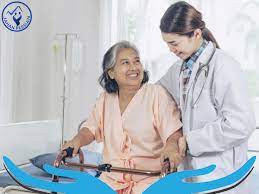 فرایند پرستاری
مداخلات پرستاری
یک برنامه اختصاصی شامل فیزیوتراپی، توان بخشی و مسایل آموزشی همراه با حمایت روحی از بیمار، به اجرا درمی آید.
یک برنامه آموزشی در زمینه مراقبت نیز به اجرا در می آید تا بیمار مبتلا به  MS بتواند با مشکلات فیزیولوژیکی ، اجتماعی و روان شناختی همراه با بیماری مزمن کنار آید.
پژوهش ها نشان می دهند که افسردگی، درد خستگی و نیز داشتن مشکل در راه رفتن، همگی می توانند فعالیت فیزیکی را کاهش دهند. 
با کمک به بیمار جهت کنترل این نشانه ها می توان سطح فعالیت فیزیکی و احساس سلامت عمومی را در وی افزایش داد.
فرایند پرستاری
ارتقای تحرک بدنی:
ورزش های تعادلی و آرام سازی میتوانند کارایی عضلات اشخاص مبتلا به MS  را بهبود بخشند. از ورزش های مقاومتی نیز بصورت مرحله به مرحله ،به منظور تقویت قدرت عضلات ضعیف استفاده میشود.
ورزش:پیاده روی وضعیت راه رفتن را بهبود میبخشد،بویژه وقتی که احساس وضعیت پاها از بین رفته باشد. باید در رابطه با استفاده از وسایل کمکی، آموزش های لازم ارایه گردد تا از نحوه استفاده ی صحیح اطمینان حاصل شود.
کاهش اسپاسم و بروز کنتراکتورها: اسپاسم عضلات در مراحل پایانی بیماری شایع است که با اسپاسم شدید عضلات مفصل هیپ و عضلات خم کننده زانو مشخص میشود. در صورت عدم بهبودی این عارضه، مفاصل مذکور، دچار کنتراکتورهای فیبروزه می شوند.استفاده از کیسه آب گرم میتواند مفید باشد، اما از حمام داغ بدلیل خطر سوختگی ناشی از فقدان حس باید اجتناب ورزید.برای به حداقل رساندن این عارضه می توان روزانه از کشش عضلانی بصورت یک ورزش استفاده کرد.
شنا و استفاده از دوچرخه های ثابت نیز مفید است. هیچ یک از این فعالیت ها نباید با سرعت انجام شوند.
فرایند پرستاری
فعالیت و استراحت:بیمار ترغیب میشود تا جایی که فقط کمی احساس خستگی کند، کار نماید. انجام ورزش های بدنی سخت توصیه نمیشود،چرا که اینگونه فعالیت های ورزشی شدید میتواند درجه حرارت بدن را بالا برده و نشانه ها را نیز شدت بخشند. به بیمار توصیه میشود از دوره های کوتاه استراحت استفاده کند. خستگی شدید میتواند به عوامل تشدید بیماری کمک کند.
پیشگیری از آسیب دیدگی:در صورت بروز آتاکسی، یا در اثر اختلالات حرکتی بیمار در معرض خطر زمین خوردگی قرار میگیرد. برای غلبه بر این ناتوانی به بیمار آموزش داده میشود تا حین راه رفتن پاهای خود را از هم باز کند. اگر بیمار فاقد حس وضعیت میباشد،به وی آموزش میدهند تا حین راه رفتن به پاهای خود نگاه کند.
اگر وضعیت راه رفتن همچنان نامناسب و فاقد کارایی لازم باشد، راه حل بکار بردن صندلی چرخدار است.
فرایند پرستاری
پیشگیری از آسیب دیدگی
کادر درمان ها نیز متخصصانی هستند که فعالیت آنان در زمینه ی ارایه ی پیشنهادات و انجام اقدامات ایمنی لازم در پیشبرد استقلال بیمار و عدم وابستگی به دیگران ارزشمند است. درصورت مشکل آفرین بودن ناهماهنگی در عضلات و لرزش اندام های انتهایی فوقانی حین انجام حرکات ارادی، استفاده از دستبند های سنگین یا کاف های مخصوص مچ می تواند مفید باشد.
نحوه ی نقل و انتقال و انجام فعالیت های روزانه زندگی را نیز به بیمار تعلیم می دهند.
از آنجا که فقدان حس نیز علاوه بر فقدان حرکت به وقوع می پیوندد، لذا زخم های فشاری نیز ازجمله موارد درمان جهت حفظ سلامت پوست بشمار می آید.
نشستن بر روی صندلی چرخ دار برای مدت های طولانی میتواند خطر بروز این زخم ها را افزایش دهد.
فرایند پرستاری
به حداقل رساندن اثرات ناشی از عدم تحرک
بدلیل کاهش فعالیت های بدنی و عدم تحرک که اغلب دراثر بیماریMS پدید می آید،عوارض مربوط به عدم تحرک پدیدار می شود که عبارتند از زخم های فشاری، ضعف عضلات تنفسی، تجمع ترشحات برونشی. به این عوارض باید توجه نمود و اقداماتی را جهت پیشگیری از بروز آنها بعمل آورد. اقدامات لازم برای پیشگیری از چنین عوارضی شامل بررسی و شناخت و حفظ سلامت پوست، سرفه و انجام ورزش های تنفس عمیق می باشد.
فرایند پرستاری
بهبود کنترل روده و مثانه: عموما نشانه های مربوط به مثانه در سه گروه زیر جای میگیرند:1-عدم توانایی در ذخیره و نگه داری ادرار(هایپررفلکسی،عدم بازداری)
2-عدم توانایی تخلیه ادرار(هایپورفلکسی، هایپوتونی)
 3-آمیزه ای از هردو 
درحالت مذکور،بیمار دچار تکرر ادرار، فوریت دفع ادرار و یا بی اختیاری شده و نیازمند حمایت های خاص می باشد. به همین دلیل بدپن و یا ظرف ادرار آماده و در دسترس باید باشد. برنامه زمان بندی شده ی منظمی برای دفع ادرار تهیه می گردد.(ابتدا هر 1/5-2 ساعت،سپس به تدریج فاصله زمانی آن افزایش می یابد).
به بیمار آموزش داده میشود تا هر دو ساعت یکبار، مقادیر معینی مایع بنوشد،سپس0/5 ساعت بعد به دفع ادرار اقدام کند.
برای بیمارانی که فاقد حس کافی جهت احساس علایم مربوطه به تخلیه مثانه هستند، استفاده از تایمر و یا ساعت مچی زنگ دار،می تواند مفید باشد.
مشکلات روده شامل یبوست و بی اختیاری می باشد. مصرف مایعات کافی، وجود فیبر در رژیم غذایی و استفاده از برنامه آموزشی روده میتواند مفید باشد.
فرایند پرستاری
کنترل مشکلات بوجود آمده در عمل بلع و بهبود برقراری ارتباط
در این بیماران دیس آرتری(نقص در قدرت بیان) که با مبهم سخن گفتن، پایین بودن صدای گفتار و اشکال در تلفظ حروف صدادار، مشخص میشود.
اختلال در بلع(دیس فاژی) نیز ممکن است رخ دهد.
فرد گفتار درمان وضعیت بلع و گویایی فرد را  مورد ارزیابی قرار داده و به بیمار، خانواده و اعضای تیم بهداشتی پیرامون مشکل مربوطه آموزش های لازم را ارائه میدهد.
اختلال در بلع، خطر آسپیراسیون را در بیمار افزایش میدهد، و بنابرین تدابیر لازم برای کاهش این خطر باید اتخاذ گردد(مثل در دسترس بودن دستگاه ساکشن، دقت حین غذا دادن به بیمار، قرار دادن بیمار در وضعیت مناسب درحین غذا خوردن).
فرایند پرستاری
بهبود عملکردهای حسی و شناختی
بینایی:اعصاب جمجمه ای موثر بر بینایی هم میتوانند تحت تاثیر MS  قرار گیرند. برای بلوکه کردن ایمپالس های یکی از چشم ها، وقتی که بیمار دچار دوبینی است، میتوان از چشم بند و یا عینک های مخصوص برای آن چشم استفاده کرد.
واکنش های شناختی و روحی:اختلالات شناختی و ناپایداری های احساسی و هیجانی در مراحل اولیه MS در برخی بیماران بوجود آمده و استرس های فراوانی را بر بیمار و خانواده تحمیل میکند.
حمایت های روحی و عاطفی به بیمار و خانواده آنها کمک میکند تا با تغییرات و بلاتکلیفی ایجاد شده در اثر MS تطابق حاصل نموده و با اختلالات بوجود آمده در زندگیشان تطابق حاصل کنند.
فرایند پرستاری
.تقویت مکانیسم های تطابقی
تشخیص دادنMS همیشه برای بیمار و خانواده او، اضطراب به همراه دارد. آنها نیاز دارند که بدانند که بین دو نفر مبتلا به ام اس روند نشانه های بیماری همانند هم نخواهد بود. اگرچه برخی از بیماران خیلی زود دچار معلولیت های قابل ملاحظه ای می گردند،اما بقیه افراد دارای زندگی نسبتا طبیعی با کمترین میزان معلولیت می باشند.MS افرادی را مبتلا می سازد که اغلب در دوران پربار و فعال زندگی به سرمی برند و نیز به مسئولیت های شغلی و خانوادگی خود علاقه مند هستند.
مداخلات  پرستاری در اینگونه موارد شامل تسکین و یا برطرف نمودن استرس و ارجاع این افراد جهت مشاوره و حمایت بمنظور کم کردن اثرات نامطلوب ناشی از بیماری مزمن می باشد.
برای تقویت توانایی تطابق در بیمار، باید تا آنجایی که ممکن است اطلاعات در اختیار وی قرار داد. افرادی که با بیماری مزمن زندگی می کنند، نیازمند فهرستی از وسایل کمکی جدید، سرویس های خدماتی و مراکز قابل دسترس می باشند.
فرایند پرستاری
بهبود روند رسیدگی به امور خانه
MS، می تواند کلیه جنبه های زندگی روزانه فرد را تحت تاثیر قرار دهد. بعد از از بین رفتن توانایی های مشخص در فرد، غالبا بازگشت آنها غیرممکن می شود. عملکردهای بدنی از یک روز تا روز دیگر تغییر می کنند. اصلاحات و تغییراتی که امکان استقلال و عدم وابستگی را در انجام دادن امور خانه برای فرد فراهم می آورند باید اجرا شوند.
قرار گرفتن در معرض گرما سبب افزایش خستگی و ضعف عضلانی میشود. بنابرین وجود دستگاه تهویه حداقل در یکی از اتاق ها توصیه میشود. همچنین قرار گرفتن در معرض سرمای شدید نیز حالت اسپاسم را افزایش می دهد.
فرایند پرستاری
ارتقای عملکردهای جنسی:بیماران مبتلا به MS و شرکای جنسی آنها با مشکلاتی روبرو هستند که در فعالیت جنسی آنها تاثیر میگذارد. این مشکلات هم ناشی از پیامدهای مستقیم نابودی عصب میباشد و هم دراثر واکنش های روانی فرد در اثر بیماری بوجود می آید.
همکاری مشترک میان بیمار، خانواده و نیز مراقبین بهداشتی، برای کمک به روابط جنسی، ضروری می باشد.
فرایند پرستاری
آموزش مراقبت از خود به بیمار: اگر بیماری پیشرفت کند، در آن صورت، بیمار و خانواده وی باید راهکار های جدید برای حفظ استقلال فردی در حد مطلوب را فرا گیرند. آموزش های جدید در رابطه با روش های مربوط به مراقبت از خود، در بیمارستان یا کلینیک ها آغاز شده و در خانه تقویت میگردد.
آموزش در رابطه با مراقبت از خود میتواند استفاده از وسایل کمکی، سوندگذاری  متناوب توسط خود فرد و مصرف داروهای موثر در روند بیماری را در بر گیرد.
فرایند پرستاری
تداوم مراقبت
پس از ترخیص، آموزش و تقویت تکنیک های جدید اغلب در خانه ی بیمار و توسط پرستار مسئول مراقبت در خانه صورت می پذیرد. پرستاران در خانه، تغییرات بوجود آمده در وضعیت جسمی و روحی بیمار را بررسی نموده و در صورت نیاز، به مراقبت های فیزیکی از بیمار می پردازند.
درصورت بروز هرگونه تغییر در بیماری یا روند آن، پرستار مسئول مراقبت در خانه باید بیمار را ترغیب کند تا با اولین مراقب درمانی خود تماس بگیرد، چون درمان موارد حاد تشدید بیماری یا مشکلات جدید بوجود آمده، ضروری می باشد.
تداوم مراقبت های بهداشتی و پیگیری توصیه می شود.
با شرکت در جلسات گروهی، بیمار فرصت ملاقات با افراد دیگر را که مشکلات مشابهی با وی دارند پیدا کرده، تجارب بدست آمده را با یکدیگر در میان میگذارند و روش های کمک کننده به خود را در محیطی اجتماعی فرا می گیرند.
ارزیابی
برایندهای مورد انتظار:
برایندهای مورد انتظار میتواند شامل موارد زیر باشد:
1-تحرک بدنی بهبود پیدا کند.
الف:در برنامه های آموزشی مربوط به راه رفتن و نیز برنامه های توان بخشی شرکت میکند.
ب:برنامه ای متعادل شامل ورزش و استراحت برقرار می کند.
ج:از وسایل کمکی بطور صحیح و مطمئن استفاده می کند.
2-از آسیب دیدگی پیشگیری میشود.
الف: از نشانه های بصری برای جبران کاهش حس لامسه یا حس وضعیت استفاده می کند.
ب:در موارد ضروری تقاضای کمک می کند.
ارزیابی
3-کنترل مثانه و روده بهبود یافته یا حفظ میشود.
الف:جهت انجام سوند گذاری متناوب به علت احتباس ادرار بر خود نظارت و کنترل دارد.
ب:علایم و نشانه های عفونت مجرای ادراری را تعیین می کند.
ج:مایعات و فیبر را تا حد کافی مصرف می کند.
4-در تدابیر مربوط به بهبود وضعیت گفتاری و بلع، حضور فعال دارد.
الف:ورزش های توصیه شده توسط گفتار درمان را انجام می دهد.
ب:مواد غذایی را بحد کافی بدون بروز آسپیراسیون مصرف می نماید.
5-تغییر در فرایند های فکری جبران میشود.
الف:از فهرست ها یا سایر وسایل کمک کننده جهت جبران از دست دادن حافظه استفاده می کند.
ب:پیرامون مشکلات بوجود آمده با یک دوست و یا مشاور گفت و گو صورت می گیرد.
ارزیابی
6-با تغییرات بوجود آمده عملکردهای جنسی، تطابق حاصل میگردد.
الف:قادر است که مشکل موجود را با شریک جنسی و متخصص مربوطه در امر سلامت مطرح نماید.
7_از برنامه های کنترل و اداره امور خانه پیروی میکند.
الف:در فعالیت های ارتقای سلامتی و برنامه های غربالگری بهداشتی شرکت می کند.
ب:برای حفظ استقلال و عدم وابستگی تکنیک های مناسب مراقبت از خود را استفاده می کند.
منابع:
-پرستاری داخلی و جراحی(مغز و اعصاب) برونر و سودارث(جلد14)
-مجموعه کامل دروس پرستاری دکتر میترا ذوالفقاری2019-